Evidencija radnog vremena
Marin Barišić, mag.oec.
marin.barisic@enel.hr
Evidencija radnog vremenaZakon o radu
Izmjene Pravilnika o sadržaju i načinu vođenja evidencije o radnicima (NN br. 32/15), uvjetuju promjenu dosadašnjeg načina vođenja evidencije.

Najvažnije izmjene, koje se odnose na voditelje su da evidencije radnog vremena moraju biti ažurirane na dnevnoj razini. 

Kod evidencije o radnom vremenu novina je obveza evidentiranja dnevnog i tjednog odmora (samo onda ako ne vodite podatke o početku i završetku rada), neplaćenog dopusta, odsutnosti radnika na njegov zahtjev, korištenja roditeljskog dopusta i drugih roditeljskih prava, odsutnosti u kojem radnik svojom krivnjom ne obavlja poslove, smjenski i dvokratni rad te  vrijeme terenskog rada.
…
Prema Zakonu o radu evidencija o radnom vremenu mora sadržavati 
sljedeće podatke:

Ime i prezime radnika
Datum u mjesecu
Početak rada i Završetak rada
Vrijeme i sate zastoja, prekida rada i slično do kojeg je došlo krivnjom poslodavca ili uslijed drugih okolnosti za koje radnik nije odgovoran
Ukupno radno vrijeme
Vrijeme terenskog rada
Vrijeme pripravnosti
Vrijeme nenazočnosti na poslu
Zakonodavac je definirao da ovi podaci moraju postojati u Legendi izvješća koje ćete iz ove aplikacije printati
Evidencija radnog vremenaUvod
Aplikacija namijenjena unosu dnevne evidencije rada i prikazivanja istog kroz pripadajuća izvješća

Aplikacija „Evidencija radnog vremena“ zasebna je aplikacija, a baza koja se bira ista je ona baza koja se upisuje za rad sa plaćama ili kadrovskom evidencijom.
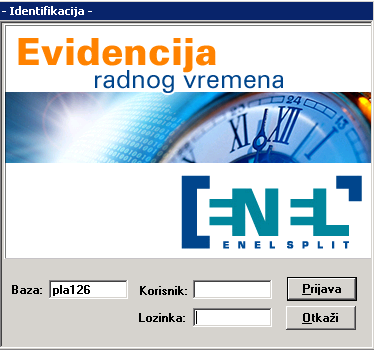 Evidencija radnog vremenaŠifrarnici
Kroz šifrarnik „Dnevne evidencije“ definirate kako želite da izgleda tablica u kojoj ćete unositi dnevnu evidenciju

Kroz ovaj modul važno je ispravno definirati podatke, koji će se kasnije u izborniku „Dnevne evidencije“ prikazivati kao kolone
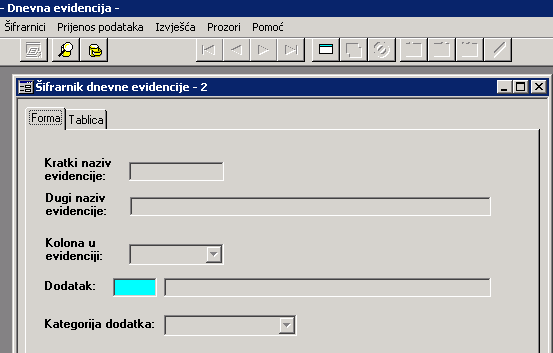 Šifrarnike unosimo kroz formu unos novog podatka
Šifrarnike učitavamo odabirom ikone „Učitavanje podataka”
Forma šifrarnika dnevne evidencije sastoji se od:

Kratki naziv evidencije
Dugi naziv evidencije
Kolona u evidenciji
Dodatak 
Kategorija dodatka
Evidencija radnog vremenaŠifrarnici
Polje kolona služi da bi definirali koja će to biti kolona u tablici Dnevne evidencije
Svrha šifre dodatka je da se jednom unesena evidencija sati kroz dnevnu evidenciju može prebaciti u modul Evidencije, korekcije u aplikaciji „Obračun plaće“.
Dodjeljivanje kategorije dodatka šifrarniku, kolona tog šifrarnika se automatski popunjava !!!
Evidencija radnog vremenaŠifrarnici
VAŽNO !!!

Za svaki red kojeg unosite u tablici Šifrarnik dnevne evidencije trebate dodijeliti kolonu u kojoj će se prikazivati taj podatak u tablici Dnevne evidencije

Otvorite li masku Dnevne evidencije vidjeti ćete da postoji 30 kolona u kojima se mogu unositi sati, stoga ćete za podatke (sate) koje koristite, dodijeliti kolone od I do XXX

Za sve podatke (sate) koje ne koristite, ali ih je Zakon propisao i navedeni su na početku prezentacije, upisati ćete ih u šifrarnik dnevne evidencije i dodijeliti im kolonu „Ostalo”

Oni u tom slučaju neće nepotrebno širiti tablicu Dnevne evidencije kao i izvješće koje iz Dnevne evidencije proizlazi, ali će se i one naći u Legendi na dnu izvješća kako Zakon traži
Evidencija radnog vremenaPrimjer popunjenog šifrarnika Dnevne evidencije
Evidencija radnog vremenaDnevne evidencije
Nakon što ste definirali šifrarnike, da bi se formirala tablica „Dnevne evidencije”, trebate u alatnoj traci odabrati modul pod istim nazivom

Modul unutar kojeg se vodi evidencija o radnom vremenu zaposlenika 

Klikom na opciju  „Popuni tablicu“ pojavljuju se:

svi djelatnici (aplikacija podatke povlači iz aplikacije Kadrovska evidencija)  
početak i završetak rada, 
dnevni (tjedni) odmor
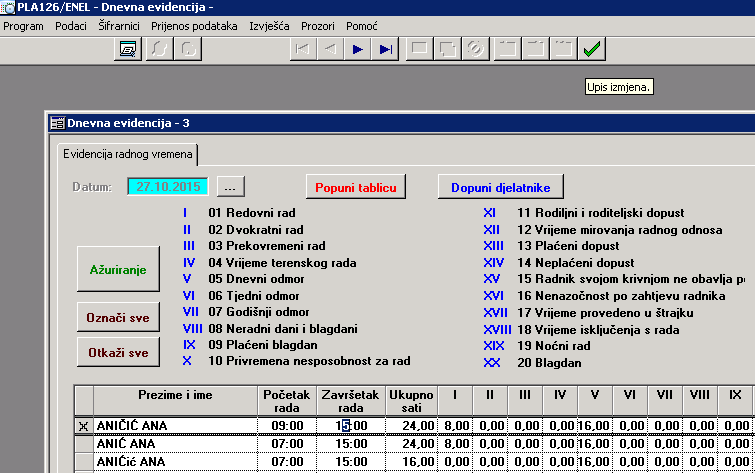 Ručno mijenjanje vremena rada za svakog djelatnika pojedinačno, vrši se odabirom djelatnika za kojeg se želi izvršiti izmjena.
Evidencija radnog vremenaDnevne evidencije - NOVO
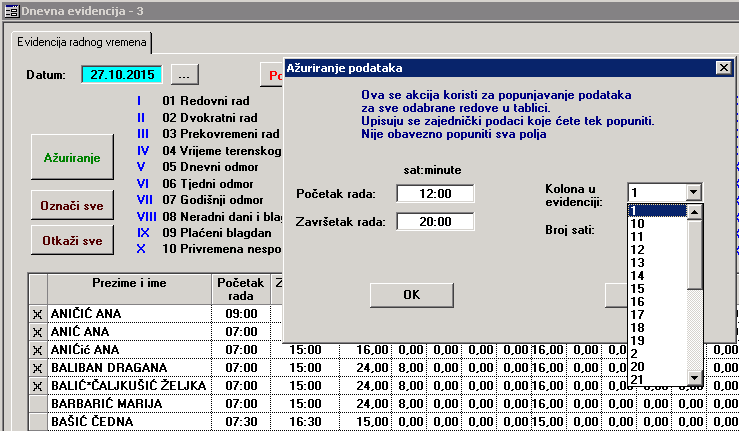 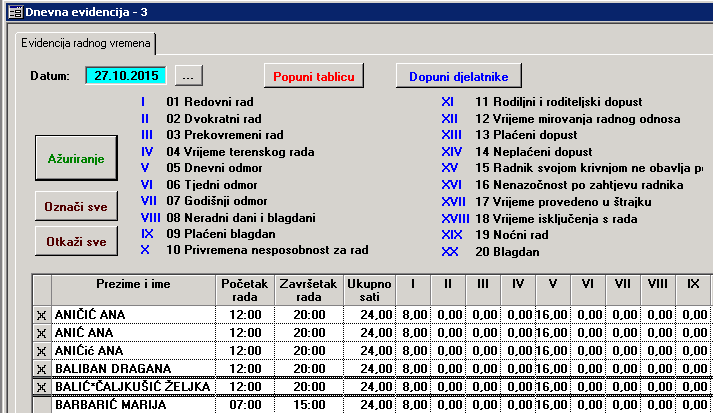 Grupno mijenjanje podataka vrši se kroz opciju „Ažuriranje” gdje se ispunjavaju sljedeći podaci: Početak i završetak rada, Kolona u evidenciji i Broj sati.
Podaci izmijenjeni kroz izbornik „Ažuriranje”
Evidencija radnog vremenaIzvješća
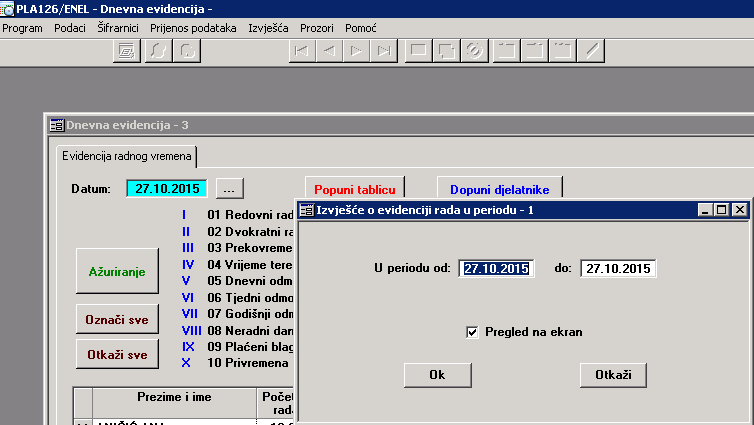 Izvješću o evidenciji rada pristupamo odabirom modula „Izvješće“ u alatnoj traci, prilikom kojeg se javlja forma za odabir datuma , prema kojem će aplikacija generirati izvješće(a).
Aplikacija „Evidencija radnog vremena” omogućava automatsko generiranje izvješća, kojeg možete printati dnevno, ili po potrebi, birajući datum od…do…
Datum u evidenciji radnog vremena nudi tekući, ali se može i promijeniti
Evidencija radnog vremenaIzvješća
Evidencija radnog vremenaPrijenos podataka
U modulu Prijenos podataka nalazi se:

Formiranje Excel-a za dnevnu evidenciju
Učitavanje podataka iz Excel-a
Prijenos u Obračun plaće
Brisanje izgeneriranog dodatka za datum
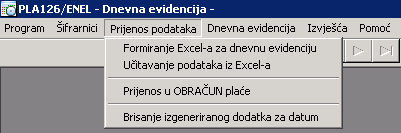 I. Formiranje Excel-a za dnevnu evidenciju
Ova opcija se koristi ako evidenciju rada za pojedinu skupinu djelatnika npr. vodi jedna osoba. 

Ta osoba ne mora imati instalirane Enel-ove aplikacije, ali je potrebno da ima Excel.
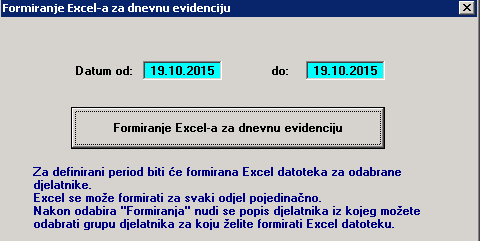 Nakon odabira datuma, klikom na ikonu „Formiranje Excel-a“ , pojavljuje se skočni prozor za odabir djelatnika, za koje se želi formirati Excel !!!!
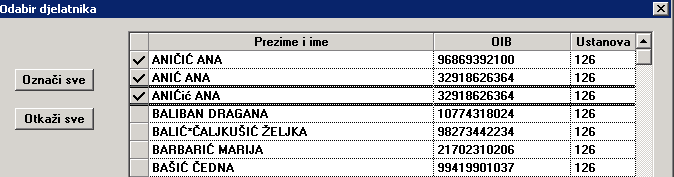 I. Formiranje Excel-a za dnevnu evidenciju
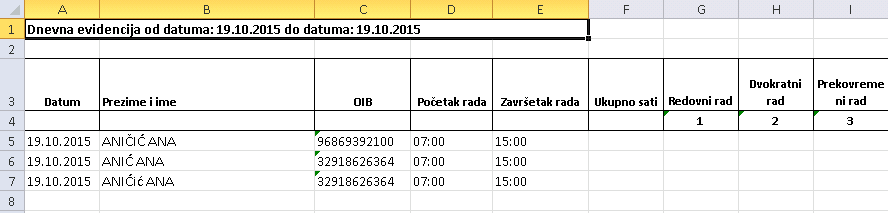 Evidencija rada za odabrani datum (e)
VAŽNO !!!

Važno je zadržati format excel-a koji ste dobili generirajući excel iz aplikacije, jer promjena formata polja može uzrokovati probleme kod prijenosa !!!!
Sate sami upisujete u pripadajuće kolone
Nakon odabira djelatnika, Vaš zadatak je da upišete sate u pripadajuće kolone, te kad svi datumi u Excel-u budu popunjeni, snimite taj dokument na mjesto koje je dostupno djelatniku(cima) koji radi s aplikacijom „Evidencija radnog vremena”
II. Učitavanje podataka iz Excel-a
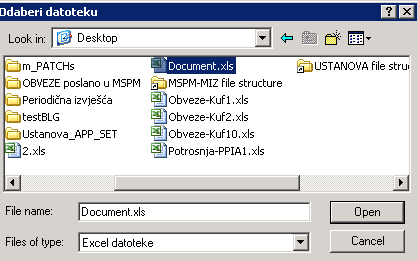 Odabirom polja „Učitavanje podataka iz Excel-a“ pojaviti će vam se izbornik pretraživanja, koji će od Vas zatražiti da učitate podatke iz datoteke, koja je spremljena na Vašem računalu.
II. Učitavanje podataka iz Excel-a
Ukoliko učitavanjem podataka na takav način, kroz „Dnevnu evidenciju” ne dobijete kompletnu listu djelatnika
onda odabirom opcije „Dopuni djelatnike” aplikacija automatski popunjava ostatak tablice „Dnevna evidencija”
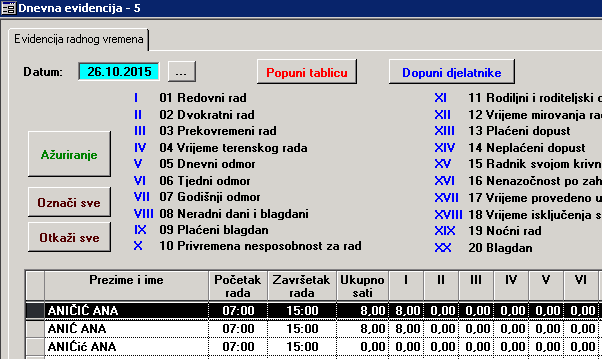 III. Prijenos u obračun plaće
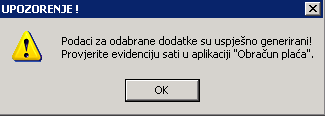 Aplikacija „Evidencija radnog vremena“ omogućava da se uneseni podaci, koji se vode kroz aplikaciju,  mogu direktno prebacivati u aplikaciju „Obračun plaće“
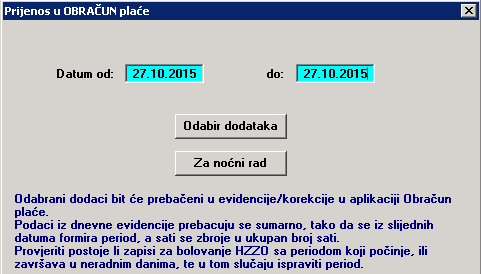 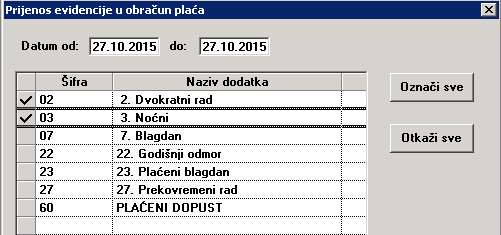 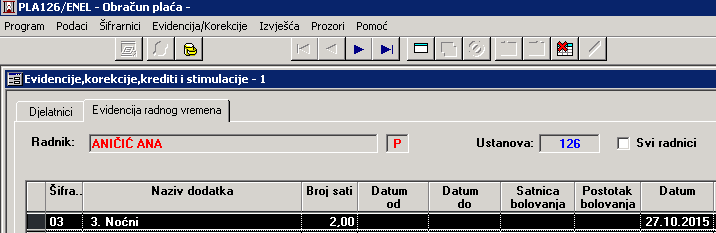 IV. Brisanje izgeneriranog dodatka za datum
Modul „Brisanje izgeneriranog dodatka za datum“ služi da za odabrani datum obrišete određeni dodatak.
Morate voditi računa da se taj podatak briše i iz Evidencije – Korekcije u aplikaciji „Obračun plaća“
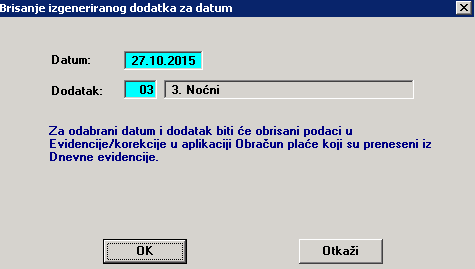 Ukoliko ste obrisali odabrane dodatke, pojaviti će se poruka da su podaci uspješno obrisani!
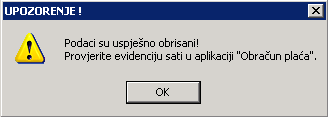 Zaključak
Aplikacija nudi mogućnost  automatskog popunjavanja za sljedeća polja:

Redovni rad
Početak i završetak rada koji se može definirati posebno za svakog djelatnika,
Dnevni odmor,
Tjedni odmor

Uneseni podaci, koji se vode kroz aplikaciju, direktno se prebacuju u aplikaciju „Obračun Plaće“.

Vođenjem evidencije kroz aplikaciju odgovorne osobe ostvaruju značajne uštede u vremenu na dnevnoj i tjednoj razini.
Zaključak
Dosadašnje stanje:

Skupina 1: SVI Korisnici koji imaju instaliran ProFi set aplikacija, imaju instaliranu aplikaciju Evidencija radnog vremena. Ta verzija aplikacije sadrži sljedeće funkcionalnosti: Šifrarnike, Dnevna evidencija i Izvješće, a nemaju omogućen pristup modulu Prijenos podataka.

Skupina 2: Korisnici koji su ranije kupili aplikaciju Evidencija radnog vremena imaju omogućen pristup svim modulima aplikacije (Šifrarnici, Dnevna evidencija, Izvješće i Prijenos podataka).
S najnovijom verzijom aplikacije, bit će, pored gore navedenih modula,  omogućeni moduli  Ažuriranje / Generiranje.
Cijene
Skupina 1: Cijena kupnje aplikacije za korisnike koji se nalaze u skupini 1 (dakle, imaju već instaliranu aplikaciju, ali bez modula Prijenos podataka) iznosi 3.900 kn

Skupina 2:Cijena aplikacije za korisnike koji se ranije kupili aplikaciju iznosi 1.000 kn + PDV

Skupina 3: Centralizirani Korisnici, koji koriste COP bi morali naručiti „otključavanje“ kadrovske evidencije, CIJENA za takve korisnike bi iznosila 3.900 kn + PDV za aplikaciju  i 400 kn + PDV za otključavanje kadrovske.
Integracija COP-a i sustava ProFi
ProFi
COP
PPIA
Financijsko
Povezivanje podataka
COP
IP1 obrazac
Analitika rekapitulacije plaća
ProFi
Zahtjev
Dokument za plaćanje
Trošak i obveza
Koraci za rad
Prvi korak je da se formira datoteka u COP-u
Nakon toga se u PPIA odabere
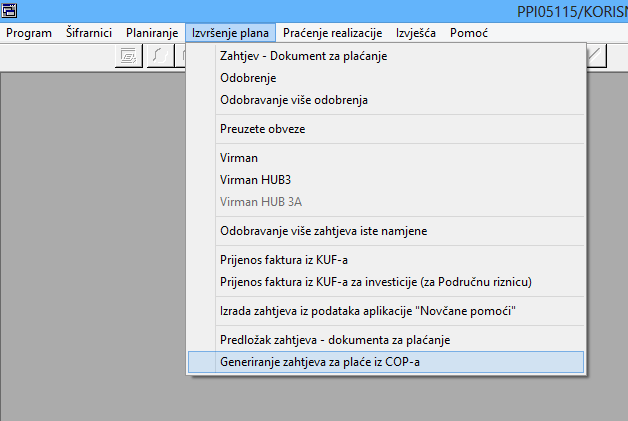 Učitavanje datoteke
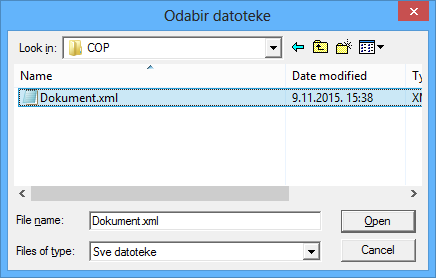 Rezultat generiranja
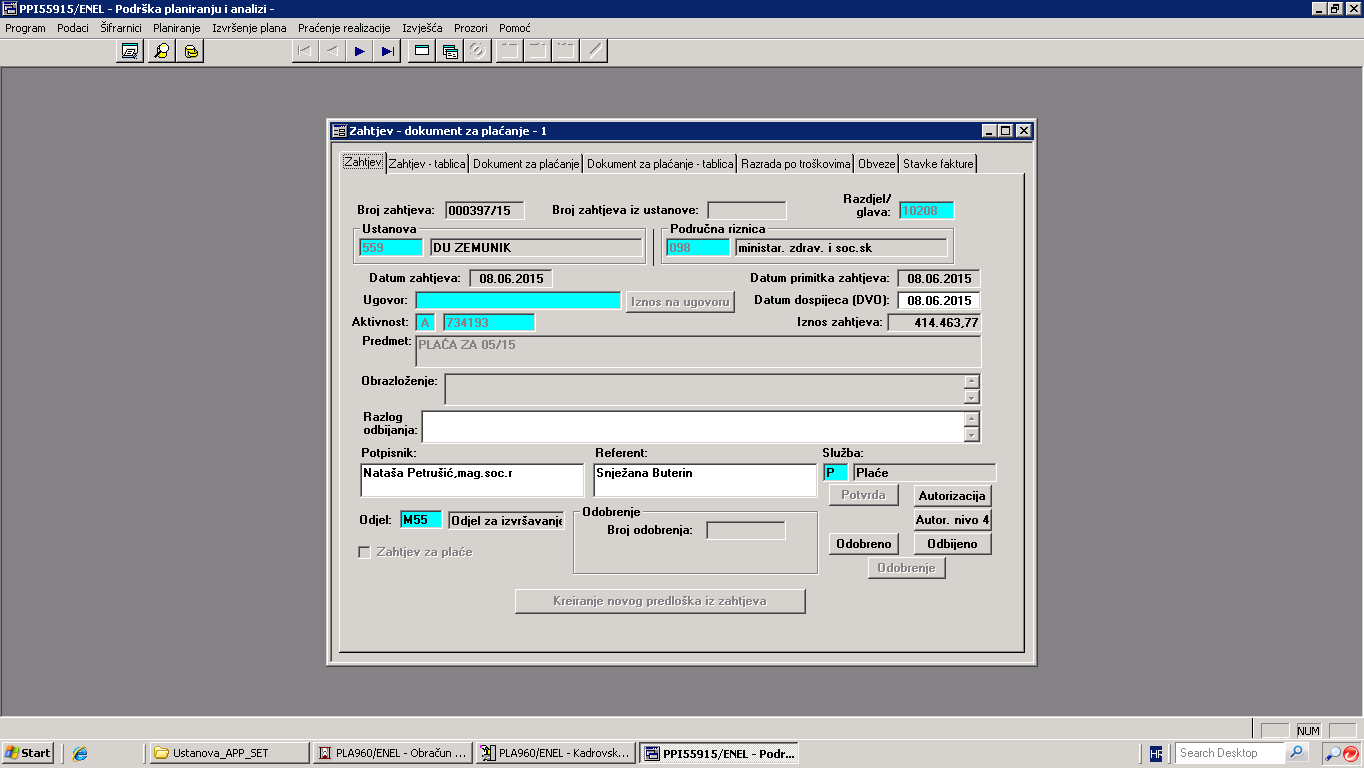 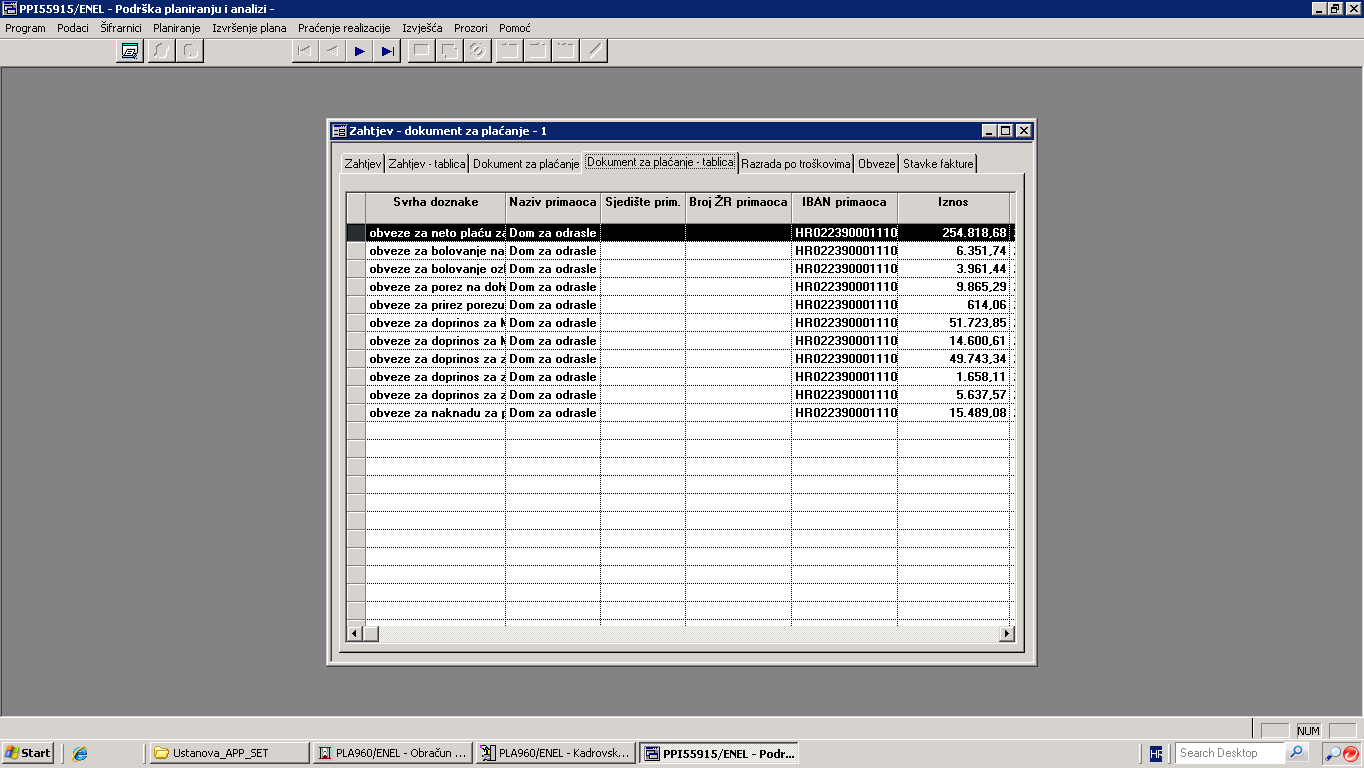 Rezultat generiranja
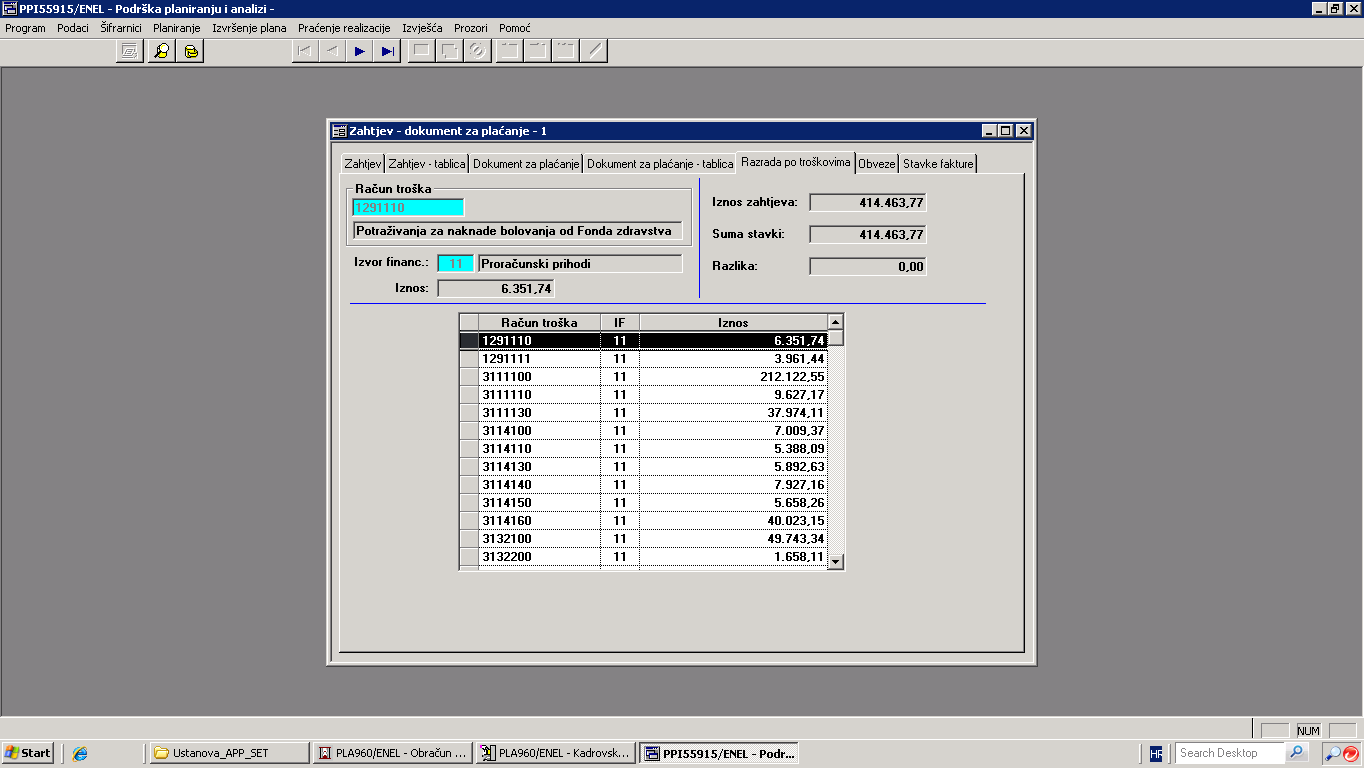 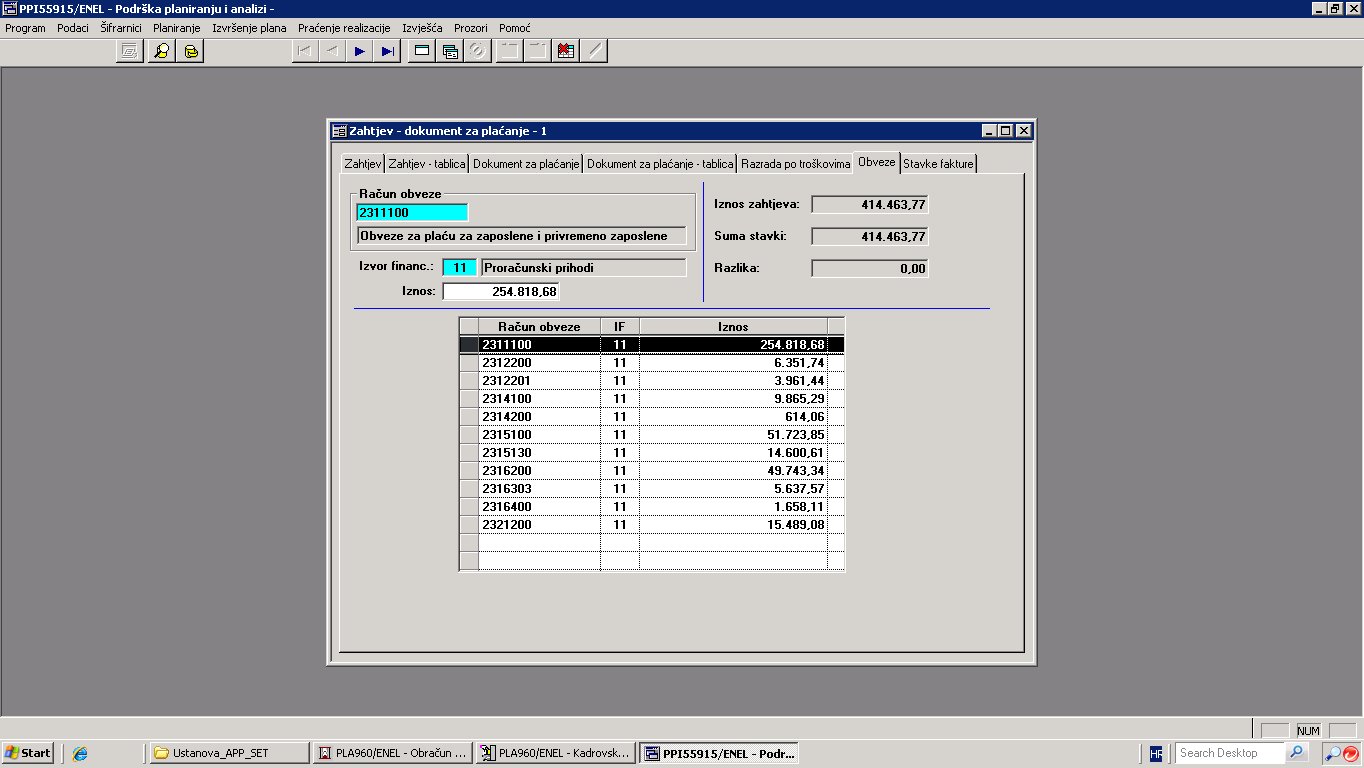 Integracija MSPM-a i SDR-a
Ministarstvo socijalne politike i mladih
Sustav državne riznice
ZIR u SAP-u
ZIR
Usklađivanje šifrarnika
Sustav državne riznice
Ministarstvo socijalne politike i mladih
Sustav državne riznice
Dobavljač
Partner
Država
Žiro račun
Banke
Proračunski klasifikatori
Valuta
Proračunski klasifikatori (SAP)
Automatsko formiranje zahtjeva u SDR-u
Slanje zahtjeva
Ustanova
Zahtjev
Ministarstvo socijalne politike i mladih
WEB servis
ZIR
Podaci za povezivanje sa Riznicom
+
Sustav državne riznice
ZIR u SAP-u
Valuta
Obavezno polje OIB-a
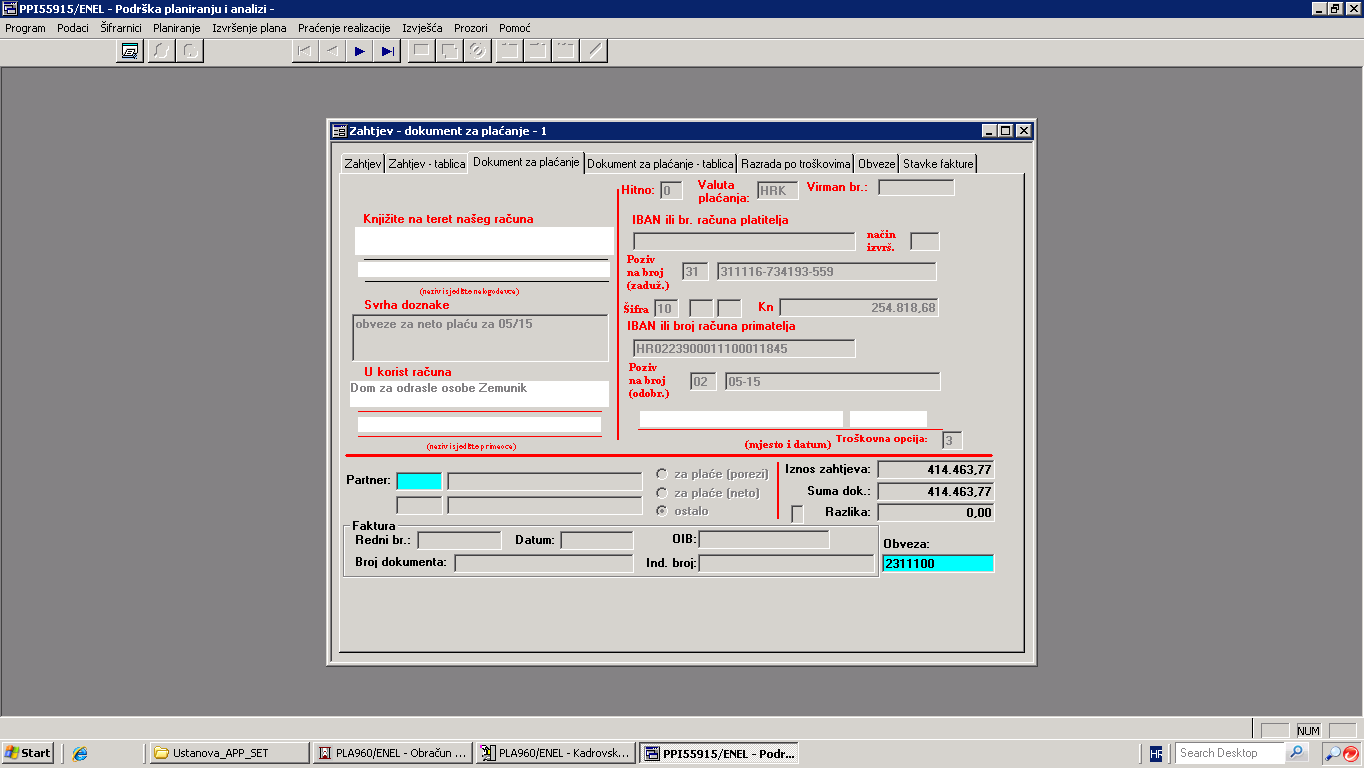 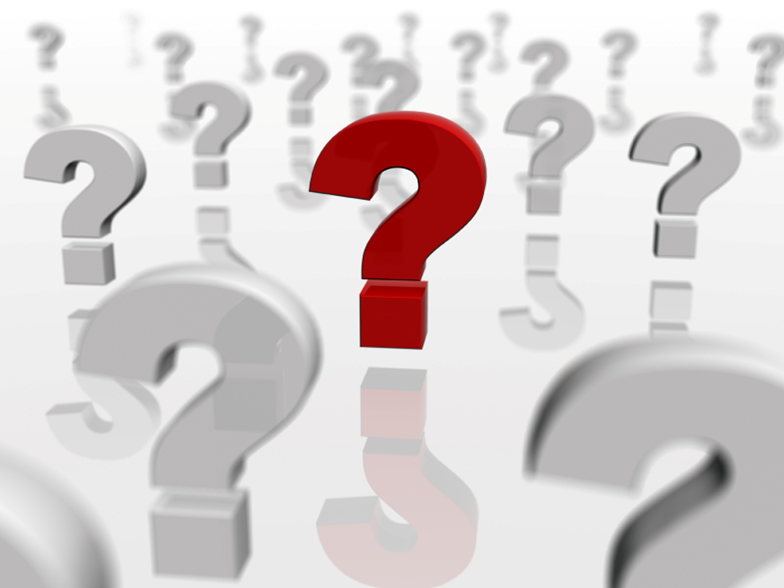 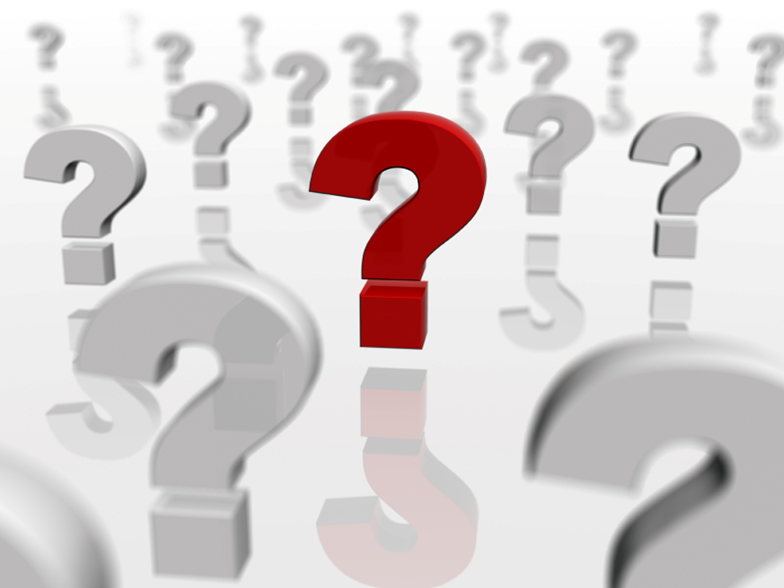